2
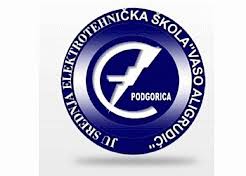 Operativni   sistemi
Definicija operativnog sistema
Operativni sistem je skup sistemskih programa koji posreduju između korisnika  računara i računarskog hardvera sa ciljem da:
  izvršava korisničke programe,
  korišćenje računarskog sistema učini što podesnijim za korisnika,
  omogući što efikasnije iskorišćenje računarskog hardvera.
Kao takav, operativni sistem je jedan od najvažnijih i najsloženijih djelova računarskog sistema. Sastoji se od više relativno nezavisnih cjelina. 
Treba imati na umu da svaki proizvođač računara ima svoje operativne sisteme, pa je teško dati opštu strukturu operativnog sistema. Najčešće je to hijerarhijski model operativnog sistema.
2
Struktura  operativnog  sistema
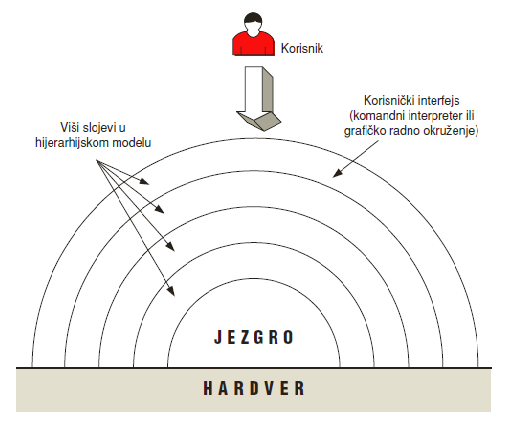 Hijerarhijski model operativnog sistema
Pojedini djelovi predstavljaju nivoe operativnog sistema. 
Hijerarhijski model ima sledeći smisao: na posmatranom nivou operativnog sistema mogu se zahtijevati usluge samo od njegovih nižih nivoa, a nikako od viših. 
Najniži sloj je poznat kao jezgro operativnog sistema (engl. kernel).
3
Struktura  operativnog  sistema
Tipičan operativni sistem se sastoji od sledećih komponenti:
  mikrokoda (microcode), 
  jezgra (kernel) i 
  ljuske (omotača, školjke - shell).
4
Struktura  operativnog  sistema
Mikrokod je skup programa specifičan za određeni hardver računara. 
Da bi operativni sistem mogao da funkcioniše na različitim hardverskim platformama, ovaj skup je grupisan u jedan modul, koji se naziva BIOS (Basic Input Output Sistem). 
Skup programa je grupisan u ROM memoriju, na čipu koji se nalazi u sastavu osnovne ploče, tako da je njegovo pisanje prebačeno na proizvođača osnovne ploče.
BIOS sadrži brojne opcije za konfiguraciju hardvera koje se mogu mijenjati kroz Setup Utility program.
5
Struktura  operativnog  sistema
Jezgro (kernel) je skup programa operativnog sistema koji kontroliše:
  pristup računaru, 
  organizaciju memorije, 
  organizaciju datoteka, 
  raspored rada procesora i 
  raspodjelu sistemskih resursa. 
Ovi programi rade u posebnom režimu rada (kernel mode, supervisor mode) hardverski zaštićenom od mogućih uticaja korisnika.
 Obavezan je rezidentni dio operativnog sistema.
 U RAM-u  je od uključenja do isključenja računara.
6
Struktura  operativnog  sistema
Ljuska (shell) je komandni interfejs koji interpretira ulazne komande korisnika ili njihovih programa i aktivira odgovarajuće sistemske programe koji čine jezgro sistema. 
Omogućava zadavanje komandi korisniku.
U RAM-u se nalazi samo skup programa koji se sastoji od programa potrebnih za izvršenje najčešćih komandi, dok su ostali djelovi na hard disku i unose se u memoriju prema potrebama.
7
Struktura  operativnog  sistema
Struktura  operativnog  sistema u širem smislu
  jezgro (kernel)
  upravljački slojevi (control layers)

  školjka (shell) – može biti ugrađena ili ne u sam operativni sistem
Operativni  sistem u užem smislu
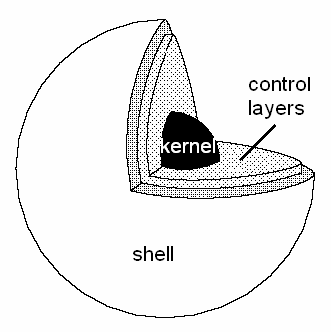 Operativni  sistem u užem smislu
Operativni  sistem u širem smislu
8
Struktura  operativnog  sistema
Jezgro je prvi sloj operativnog sistema:
  najbliži sloj hardveru
  povezuje hardver i softver operativnog sistema
  sadrži funkcije za upravljanje procesorom
       (kad i na koje vrijeme instrukcije od pokrenutih
           programa  dobijaju procesor) 
  radi u privilegovanom vremenu
          (bez mogućnosti prekida)
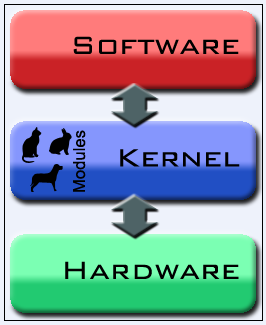 9
Struktura  operativnog  sistema
Upravljački slojevi (control layers) sadrže funkcije za:
  upravljanje operativnom memorijom
  upravljanje ulazom/izlazom
  upravljanje podacima
  upravljanje sekundarnom memorijom
  umrežavanje
  sigurnost  i zaštitu ...
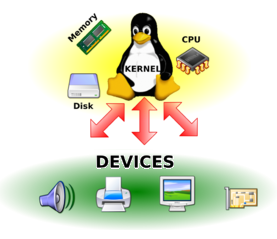 10
Struktura  operativnog  sistema
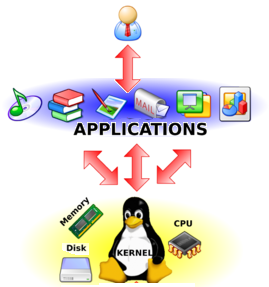 Ljuska (dodatni sloj) sadrži neposredno grafičko okruženje za korisnika:
  komandni  jezik  sa odgovarajućom sintaksom 
         (DOS, Unix, Linux…)
  vizuelne kontrole (Windows)
Tako omogućava komunikaciju sa korisnikom u oba  smjera
11
Struktura  operativnog  sistema
Ljuska ili školjka (shell) omogućava zadavanje komandi operativnom sistemu od korisnika. 
Da bi zadao komandu, korisnik treba da dobije znak da mu je operativni sistem na raspolaganju:
   DOS ima komandni prompt >
   Unix i Linux imaju komandni prompt $
   kod većine OS - komandni prompt je promjenljiv
   Windows ima vizuelne kontrole: kursore, ikone, prozore, 	menije, liste, polja...(User Friendly Interface)
12